ЛЮБЛІНСЬКА УНІЯ
1. Пригадайте умови Кревської та Городельської уній.
2. Коли і між якими державами вони були укладені?
3. Яке значення вони мали для цих держав?
4. Як ці унії рішення вплинули на становище українських земель?
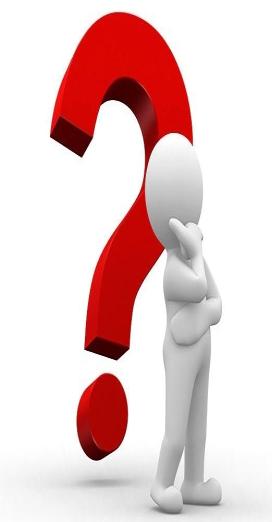 КРЕВСЬКА УНІЯ 1385 р.
Ягайло зобов’язувався прийняти католицизм, хрестити литовське населення і приєднати до Польщі всі литовські, українські і білоруські землі
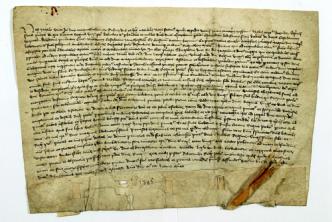 Король Польщі одночасно вважався і великим князем Литви
Ягайло одружувався з польською королевою Ядвігою і ставав королем Польщі
Король Польщі одночасно вважався і великим князем Литви
ГОРОДЕЛЬСЬКА УНІЯ 1413 р.
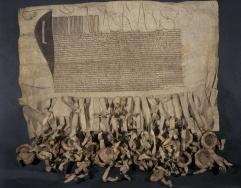 Угода між польським королем Владиславом ІІ Ягайлом та великим князем литовським Вітовтом. Укладена 2 жовтня 1413 р. у місті Городлі. Вона підтверджувала існування Великого князівства Литовського. Визнавалася політична зверхність польського короля. Передбачалося проведення заходів, спрямованих на уніфікацію органів управління в обох країнах, зрівняння в правах шляхти католицького віросповідання Польщі та Литви
У другій половині ХV — на початку XVI ст. розгортаються процеси централізації, посилюється вплив Польщі та прогресує занепад Литви, який був зумовлений певними факторами:
;
;
.
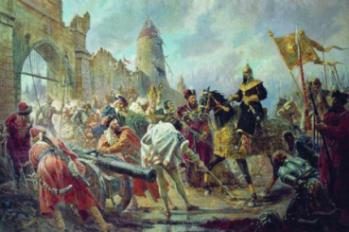 а) тривалим протистоянням з Москвою
б) спустошливими нападами татар
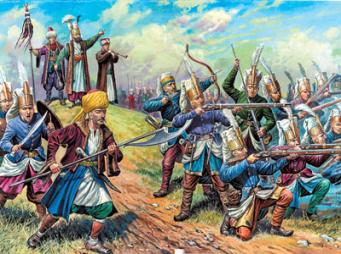 в) постійною боротьбою за великокнязівський престол
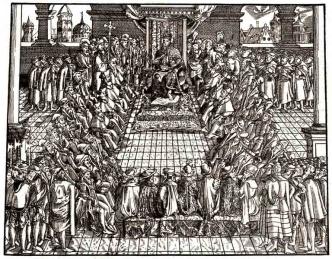 Об’єднання Польського королівства і Великого князівства Литовського в одну державу відбулося у 1569 р. на спільному сеймі представників привілейованих станів обох країн.
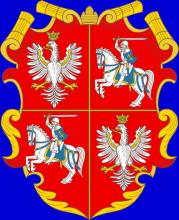 1 липня 1569 р. унія була підписана. Проголошувалося об’єднання Польщі та Литви в єдину федеративну державу Річ Посполиту (дослівно — республіку)
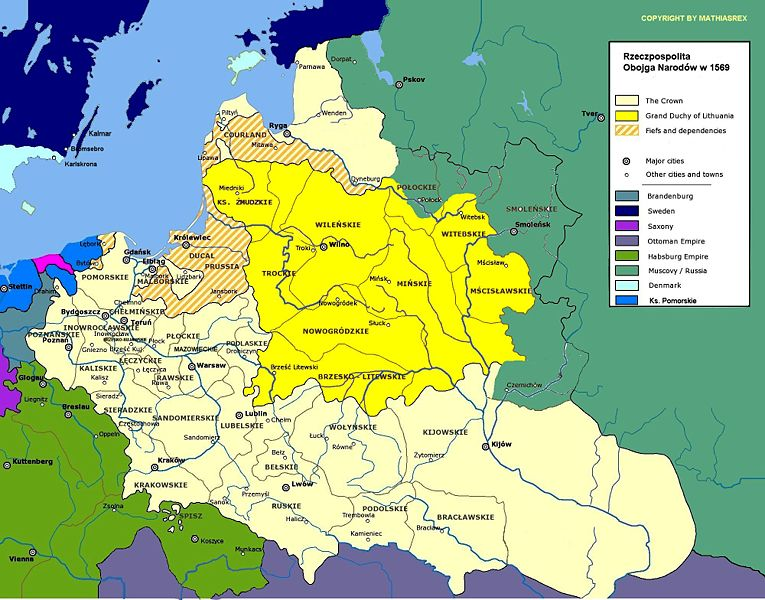 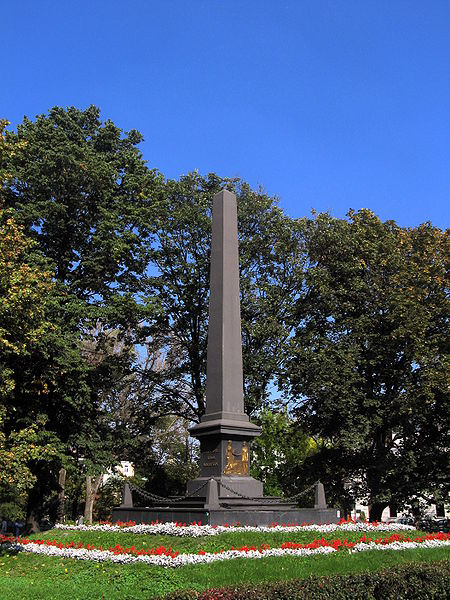 Пам'ятний знак унії у Любліні.
КНЯЗЬ ВАСИЛЬ-КОСТЯНТИН ОСТРОЗЬКИЙ
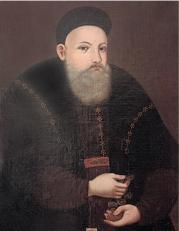 Був одним із лідерів опозиції, яка не підтримувала укладення Люблінської унії. Виступав за те, щоб Україна увійшла на рівних правах з Польщею та Литвою до нового федеративного державного утворення.
УМОВИ ЛЮБЛІНСЬКОЇ УНІЇ
• Внаслідок об’єднання Польщі та Великого князівства Литовського утворювалася нова держава — Річ Посполита.
• Очолювати Річ Посполиту мали: виборний король, спільний сейм і сенат.
• Угоди з іншими державами мали укладатися від імені Речі Посполитої.
• Литовська, українська й польська шляхта були зрівняні в правах і отримували право на володіння маєтками по всій території Речі Посполитої.
• Ліквідовувалися митні кордони, запроваджувалася єдина грошова одиниця.
• Литва зберігала своє право і суд, адміністрацію, військо, скарбницю, мову
АДМІНІСТРАТИВНО-ТЕРИТОРІАЛЬНИЙ УСТРІЙ
На українських землях було утворено шість воєводств
Руське (з центром у Львові)
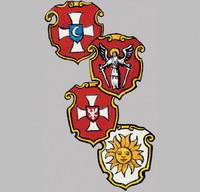 Волинське (з центром у Луцьку)
Белзьке (з центром у Белзі)
Брацлавське (з центром у Брацлаві)
Подільське (з центром у Кам’янці)
Київське (з центром у Києві)
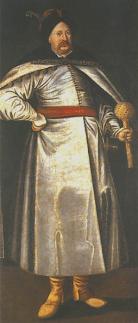 Воєводства очолювали призначені урядом воєводи
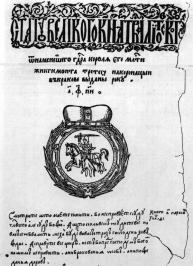 Після Люблінської унії сталися зміни і в законах. Вони закріплювалися Третім Литовським статутом 1588 р.
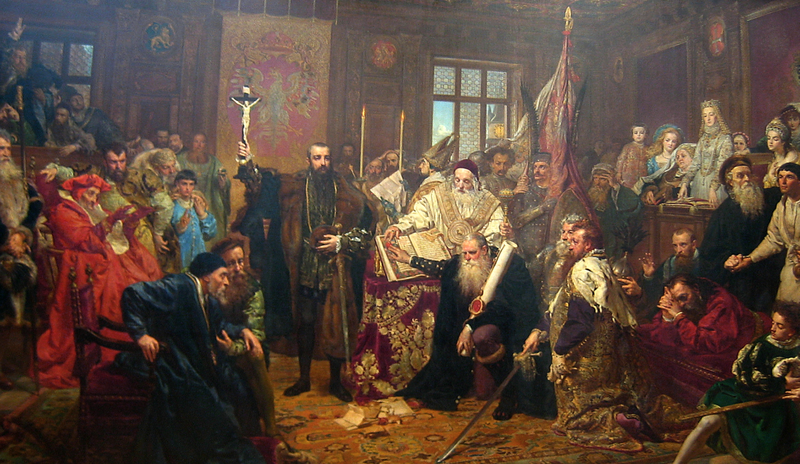 Люблінська унія. Ян Матейко, 1869 рік.
НАСЛІДКИ ЛЮБЛІНСЬКОЇ УНІЇ ДЛЯ УКРАЇНИ
Позитивні 
1.Об’єднання більшості українських земель у межах однієї держави
2. Унія сприяла культурному та політичному згуртуванню українського народу.
3. Склалися передумови для оформлення української нації.
4. Прискорився процес зростання українського козацтва й перетворення його на самостійну політичну силу.
5. Зростання впливу культури Західної Європи, який сприяв культурному піднесенню в Україні
Негативні 
1. Втрата українцями власної державності
2. Зростання повинностей і податків.
3. Українське населення зазнає національно-релігійних утисків.
4. Відбувалося обмеження політичних, економічних, станових та особистих прав українців;
5. Починається спольщення української еліти — князів та шляхтичів.
6. Посилення татарської агресії, шляхетського беззаконня, безчинств коронного війська
Домашнє завдання
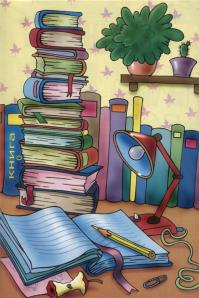 1.	Опрацювати текст підручника.
2.	Виписати та вивчити значення основних термінів і понять.
3.	Позначити на к.к. назви та кордони українських воєводств Речі Посполитої